LOGÍSTICA | NIVEL 4° MEDIO
MÓDULO 4
SEGURIDAD EN BODEGA
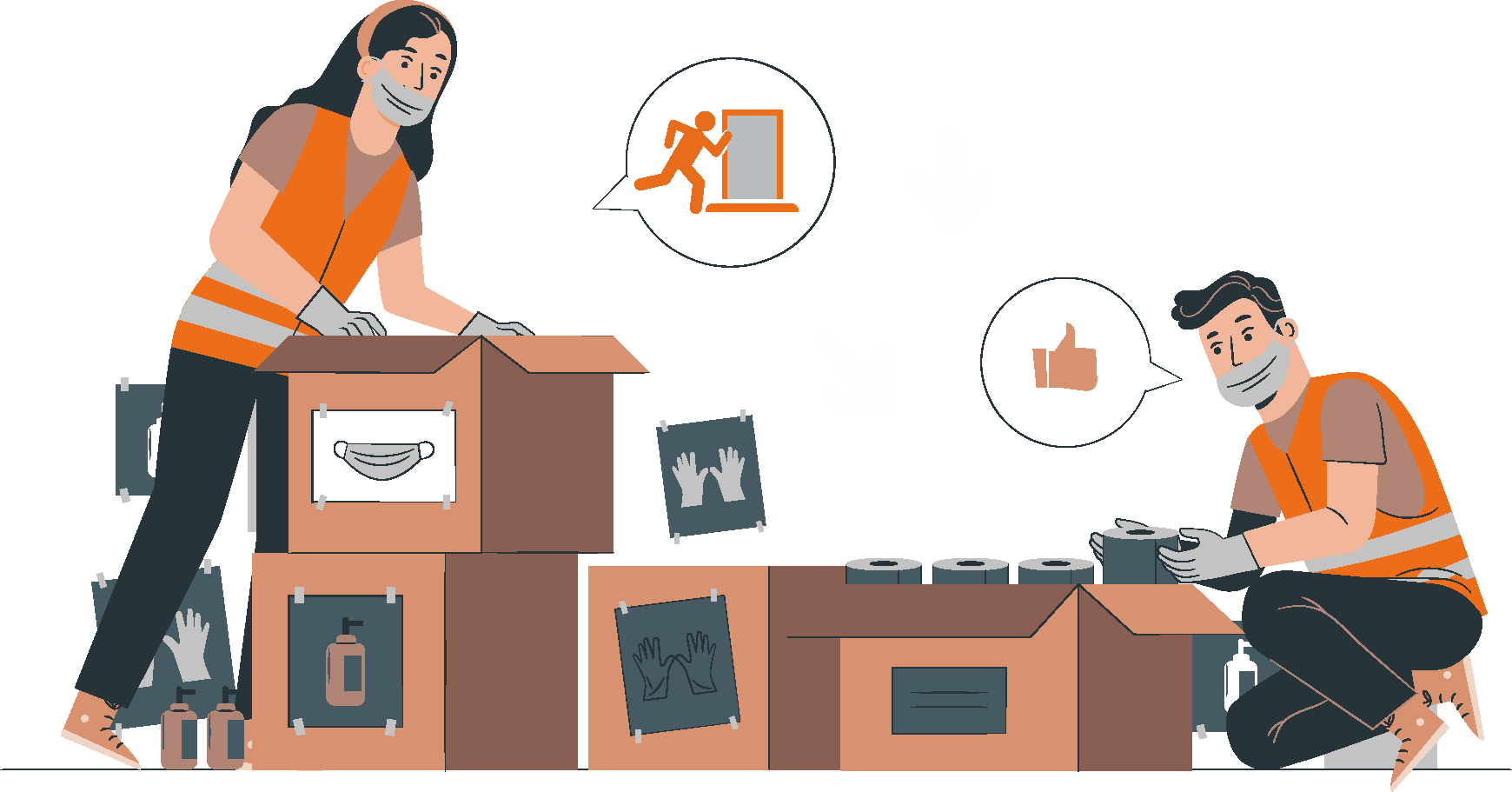 En estos documentos se utilizarán de manera inclusiva términos como: el estudiante, el docente, el compañero u otras palabras equivalentes y sus respectivos plurales, es decir, con ellas, se hace referencia tanto a hombres como a mujeres.
MÓDULO 4 | SEGURIDAD EN BODEGA
CONCEPTOS DE SEGURIDAD
EN BODEGA
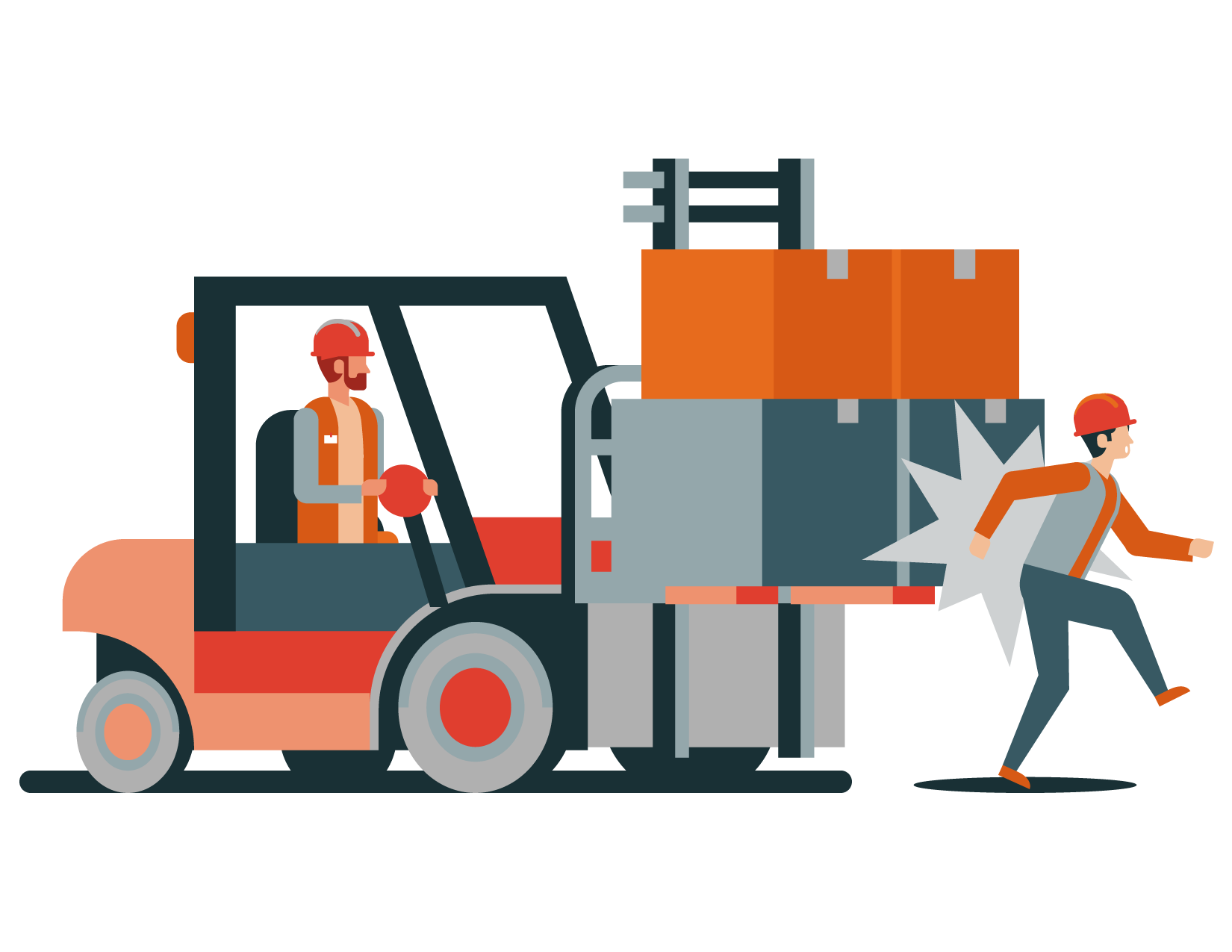 ACTIVIDAD 1
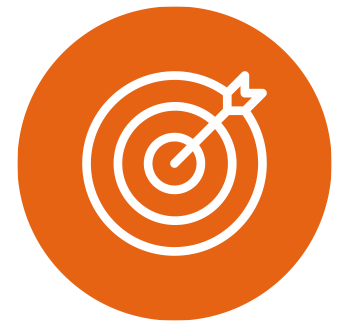 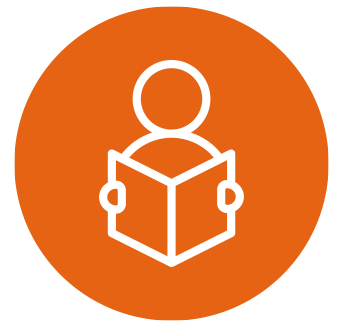 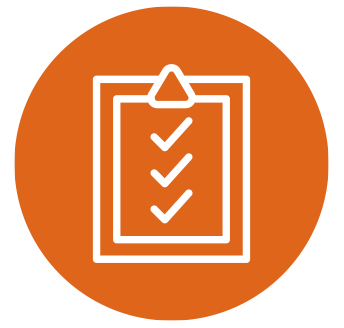 OBJETIVO DE APRENDIZAJE
APRENDIZAJE ESPERADO
CRITERIOS DE EVALUACIÓN
OA 5 Reconocer actividades de prevención de riesgos en ámbitos logísticos, incluyendo Bodegas, Centros de Distribución u Operaciones de Transporte; colaborando con el Plan de Prevención de Riesgos o actividades planificadas por profesionales
de esta área.

OA Genérico
B - K
1 Previene riesgos de accidenteslaborales en zonas de almacenamiento y  distribución,
según normas de seguridad vigentes.
1.1 Domina los riesgos que pueden ocasionar accidenteslaborales en las áreas de bodega
y distribución de productos,atendiendo a las normativas de seguridad vigente.
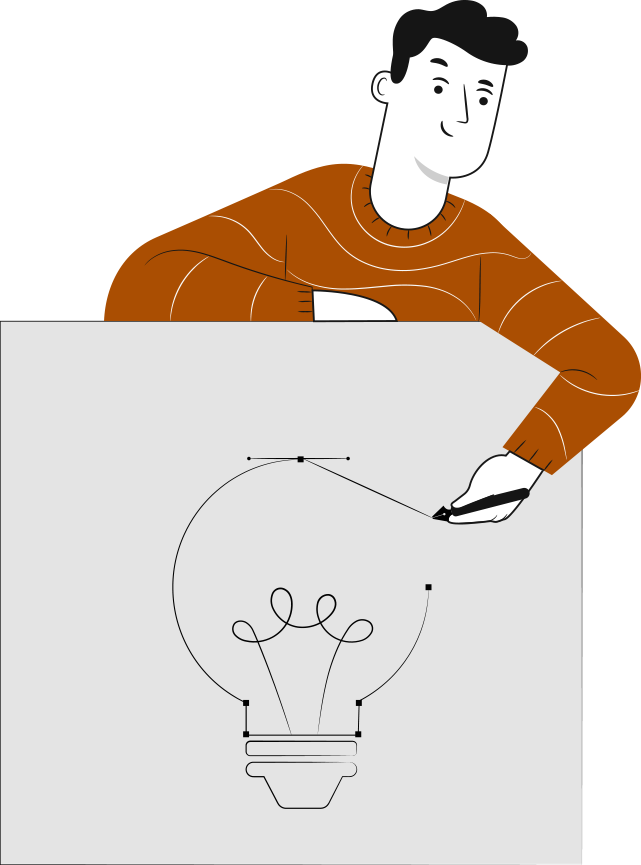 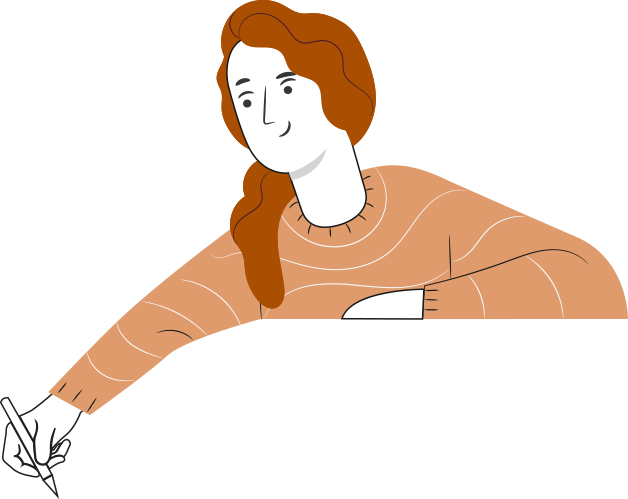 INTRODUCCIÓN Y MOTIVACIÓN AL MÓDULO
A partir del Video “19 de Junio. La tragedia del Humo” (https://youtu.be/PwlLg3ZFZtc), responda las siguientes preguntas:

¿Por qué es importante la Prevención de Riesgos?
¿Cómo nos afecta en las operaciones logísticas?
 
De manera individual, te invitamos a reflexionar unos instantes sobre estas interrogantes y anotar tus respuestas en el cuaderno. Luego, de manera colectiva, comparte tus reflexiones para
generar una respuesta única como curso.
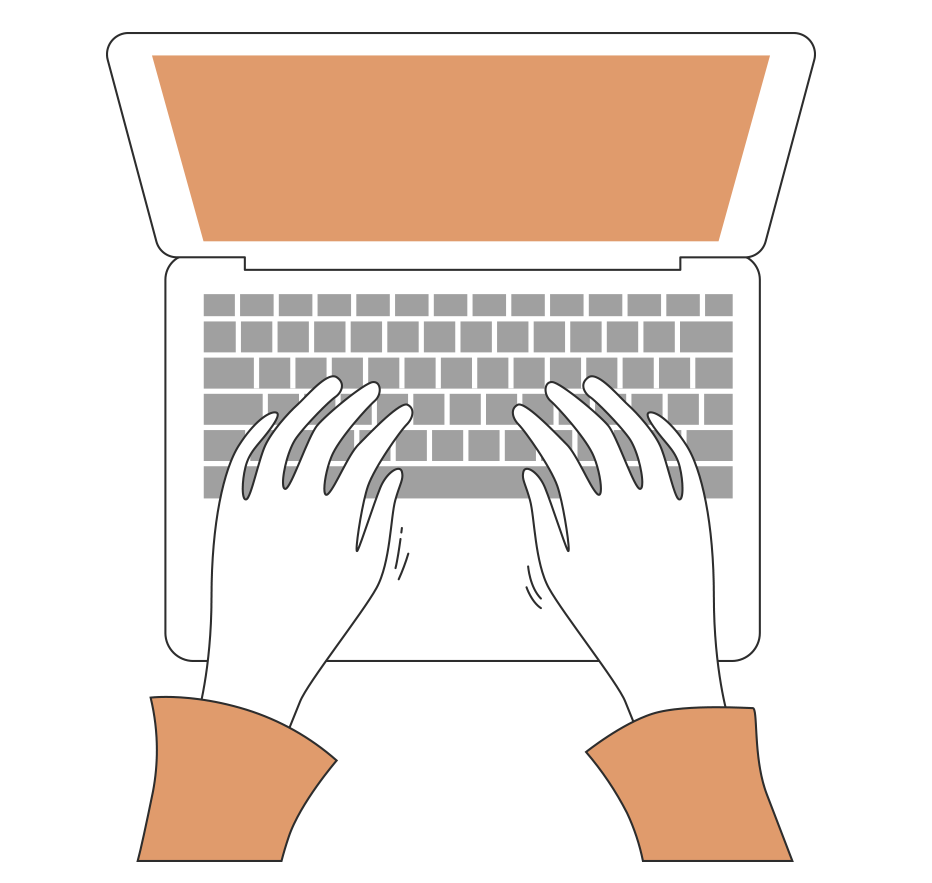 ¡Muy bien!
ahora ya tenemos una mirada común
Sobre este importante tema
1
MENÚ DE LA ACTIVIDAD
CONCEPTOS DE SEGURIDAD EN BODEGA
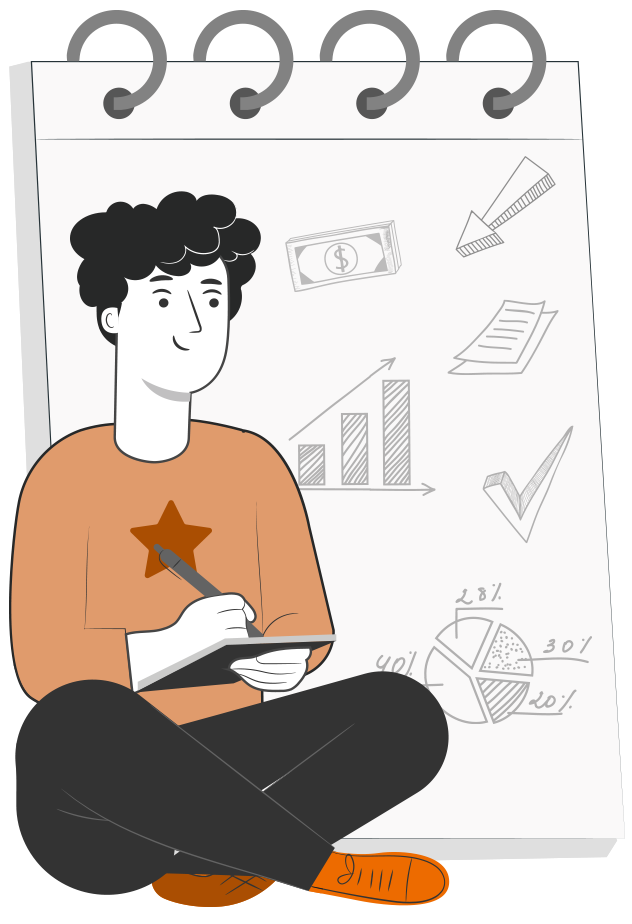 Al término de la actividad estarás en condiciones de:
Reconocer los diferentes conceptos de Prevención de Riesgos.
1
Reconocer la Ley 16.744 y sus aplicaciones.
2
DEFINICIÓN
LA PREVENCIÓN DE RIESGO
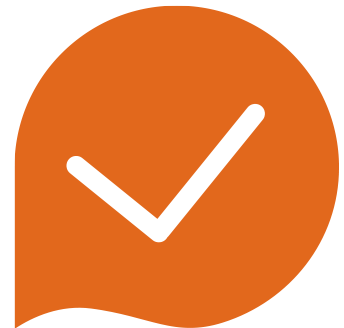 La Prevención de Riesgos, de acuerdo a la definición entregada por la 
Superintendencia de Seguridad Social es “el conjunto de actividades, o medidas adoptadas o previstas en todas las fases de actividad de la organización con el fin
de evitar o disminuir los riesgos derivados del trabajo.”
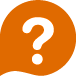 ¿Cuál es el Objetivo Final de la Prevención de Riesgos?

El fin último de la Prevención de Riesgos es evitar los accidentes de trabajo y las enfermedades profesionales.

De esta manera, los conceptos de Accidente de Trabajo y Enfermedad Profesional, se vuelven críticos para cualquier organización.
CONCEPTOS CRÍTICOS EN PREVENCIÓN DE RIESGOS
Accidente de Trabajo es “toda lesión que sufra un trabajador a causa o con ocasión del trabajo, y que le produzca incapacidad o muerte”. Por lo tanto, los elementos del accidente son:

Una lesión.
La relación causal u ocasional entre el trabajo y la lesión.
La incapacidad o muerte del accidentado.
CONCEPTOS CRÍTICOS EN PREVENCIÓN DE RIESGOS
Enfermedad Profesional es “la causada de una manera directa por el ejercicio de la profesión o del trabajo que realiza una persona y que le produzca incapacidad o muerte.”
TRABAJO
ENFERMEDAD PROFESIONAL
Relación Causal
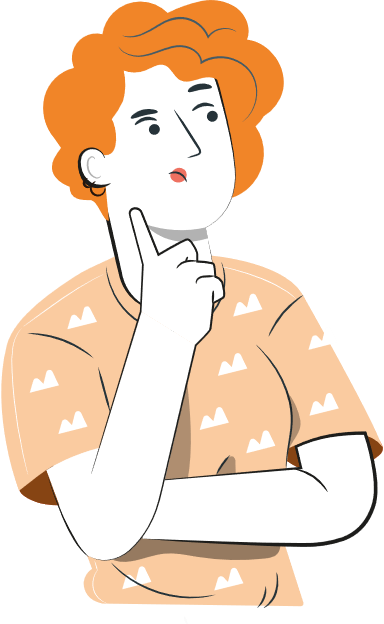 Para que una Enfermedad o Patología se categorice como “Enfermedad Profesional” debe haber una relación clara y documentada entre la función laboral del trabajador o el contexto en el que este se desempeña y la Enfermedad que se ha declarado. 

Existe una enumeración de estas posibles enfermedades establecido en el Decreto Supremo N°109 del Ministerio del Trabajo, sin embargo, se pueden incluir otras patologías que no estén en este Decreto.
CONCEPTOS CRÍTICOS EN PREVENCIÓN DE RIESGOS
Accidente de Trayecto son aquellos ocurridos en el trayecto directo, de ida o de regreso, entre la habitación y el lugar de trabajo, y aquellos que ocurran en el trayecto directo entre dos lugares de trabajo, aunque correspondan a distintos empleadores.
El trayecto puede realizarse caminando o a través de distintos medios de locomoción, tales como automóviles particulares, bicicleta, servicios de locomoción colectiva o vehículos de acercamiento proporcionados por la entidad empleadora.
CONCEPTOS CRÍTICOS EN PREVENCIÓN DE RIESGOS
Dentro de la gestión de la empresa, a los responsables de la misma deben prestar atención a la existencia de incidentes, ya que son fallos preventivos que pueden poner en peligro a trabajadores y que les aleccionan de una forma menos dramática que un accidente. El camino más sencillo y que, además, la Normativa obliga a ello, es la investigación de accidentes e incidentes.
Incidente en el ámbito laboral se define a un acontecimiento no deseado o provocado durante el desempeño normal de las actividades laborales que se realicen normalmente y que podría desembocar en un daño físico, una lesión o una enfermedad ocupacional del trabajador en cuestión.

Los incidentes son llamados “Accidentes Blancos” cuando se dan todas las circunstancias para que haya un accidente, pero finalmente no ocurre, evitándose consecuencias tan graves como la muerte o la incapacidad del operario para trabajar.
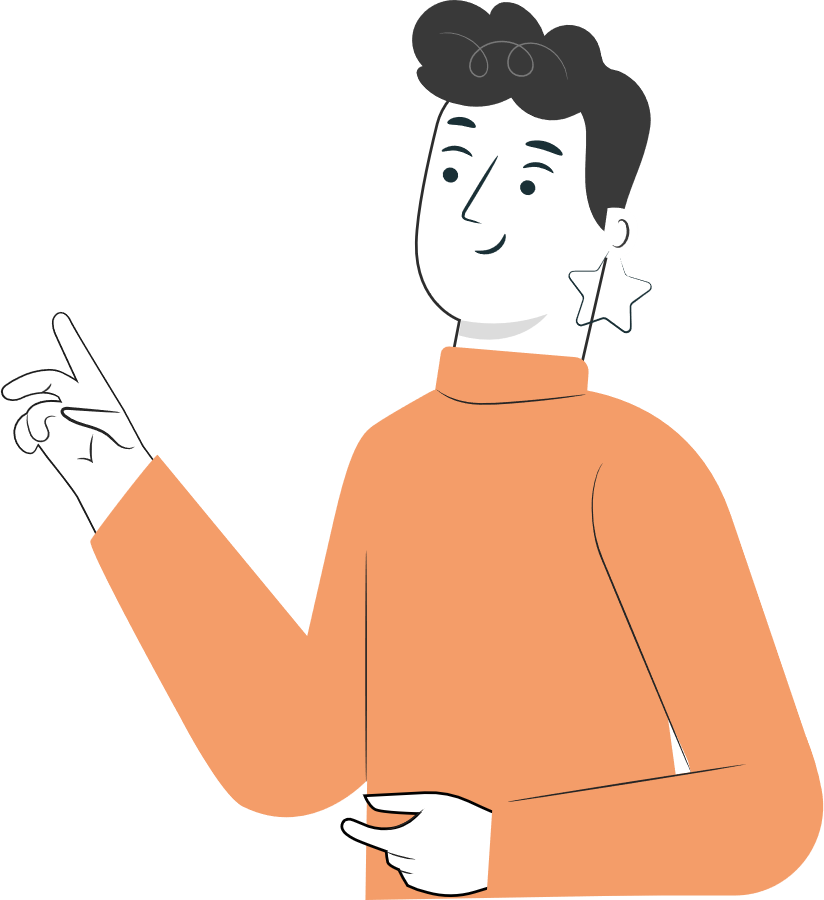 HAGAMOS UNA PAUSA
REFLEXIONEMOS
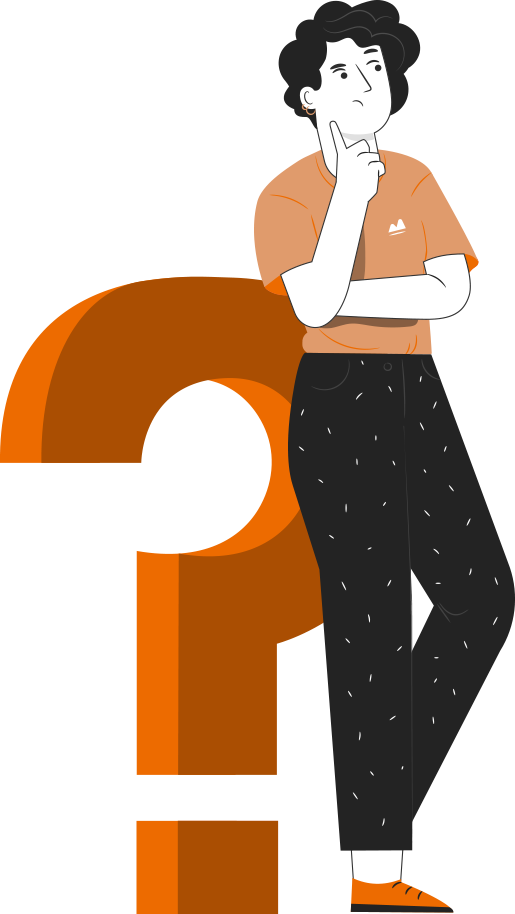 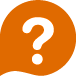 Ahora realizaremos una actividad de investigación. Para ello, reúnanse en equipos de trabajo de 4 integrantes, descarguen la actividad “¿Cuánto Aprendimos?” y desarrolle los puntos planteados.
Te invito a compartir tus respuestas a través
de un plenario con los demás grupos.
¡Muy bien!
Esta Ley asegura que los trabajadores dependientes, tanto del sector privado como del sector público, y los trabajadores independientes que coticen, estarán protegidos por el seguro contra riesgos de accidentes del trabajo y enfermedades profesionales.

El seguro protege los siguientes eventos:
LEY 16.744
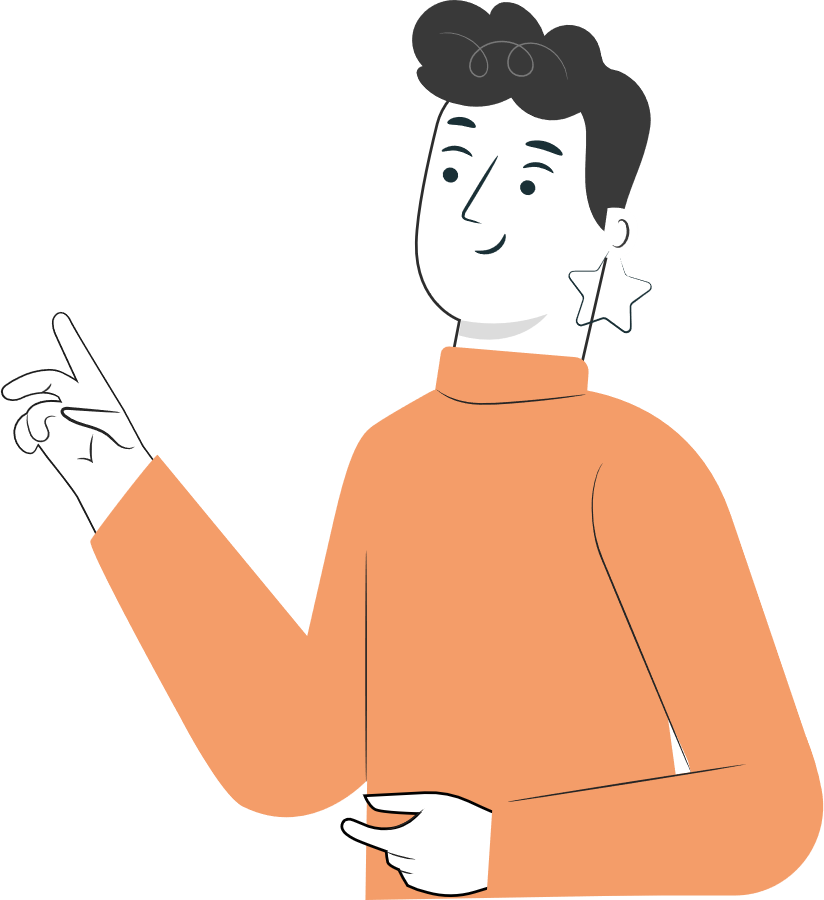 Seguro Ley 16.744
Enfermedades Profesionales
Accidentes del Trabajo
Accidentes de Trayecto
LEY 16.744
De acuerdo con esta Ley, los trabajadores que sufran un accidente laboral o una enfermedad profesional tienen derecho a las siguientes prestaciones:
En caso de ocurrencia de un accidente laboral o enfermedad profesional, el trabajador afectado deberá informar a su empleador, quien estará obligado a denunciar el siniestro al Organismos Administrador correspondiente y derivarlo al respectivo centro médico, el ocultamiento de un accidente del trabajo o de una enfermedad profesional por parte del empleador será sancionado por el organismo fiscalizador correspondiente.
ANTES DE COMENZAR A TRABAJAR
TOMA LAS SIGUIENTES PRECAUCIONES
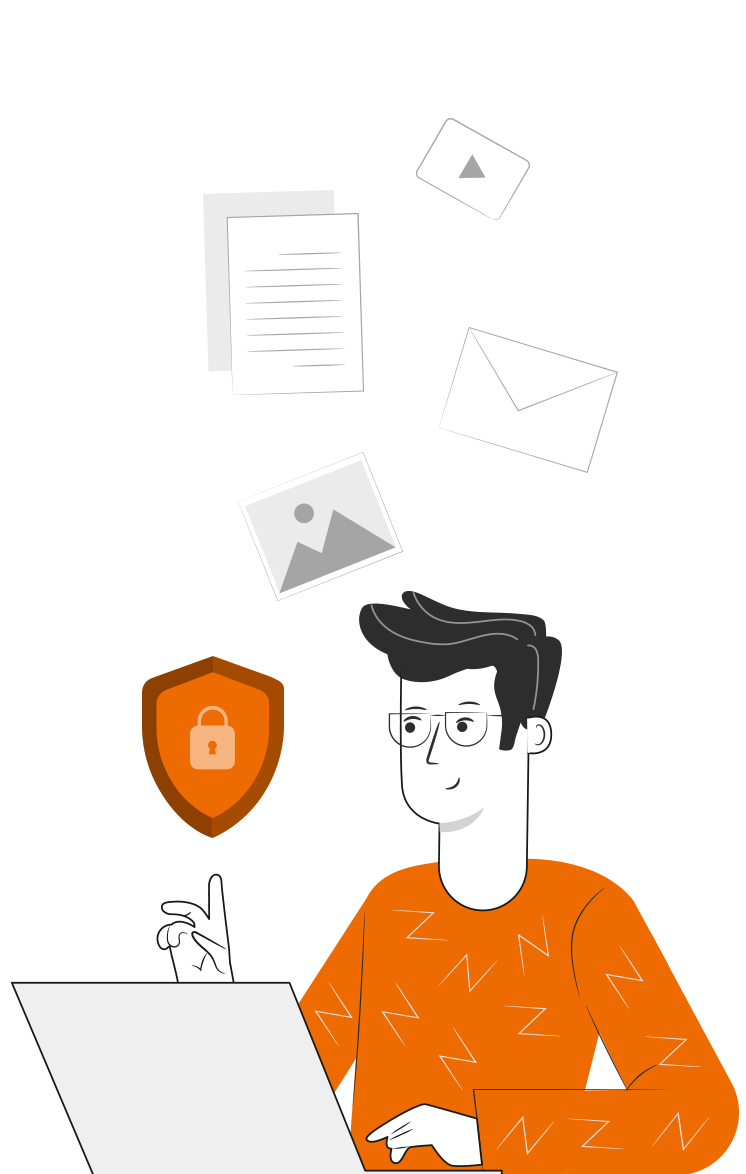 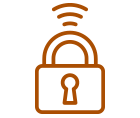 Cuida tus claves de acceso.
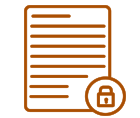 Resguarda la confidencialidad de la información.
Cuidado con los dispositivos externos,  asegura la información instalando antivirus.
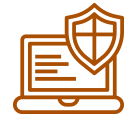 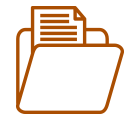 Se riguroso y ordenado con los antecedentes que manejas.
Realiza trabajo en equipo con respeto en tus opiniones, 
escucha a los demás.
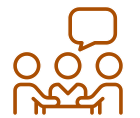 ANTES DE COMENZAR A TRABAJAR
TOMA LAS SIGUIENTES PRECAUCIONES
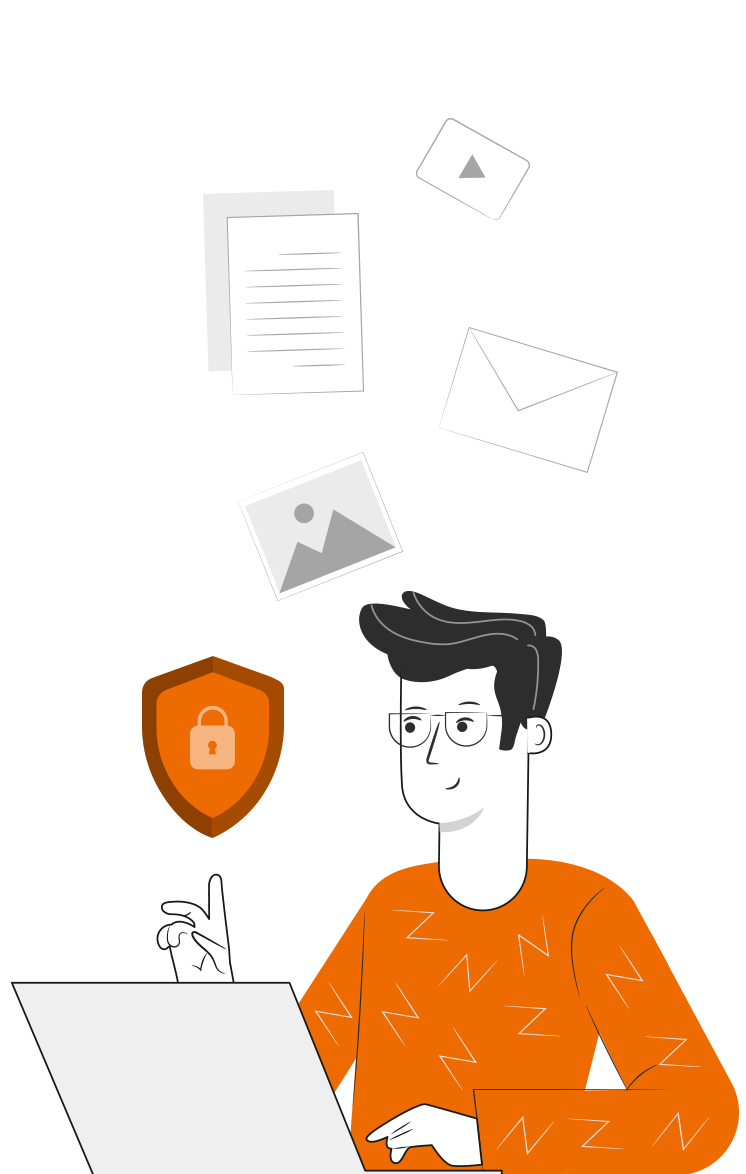 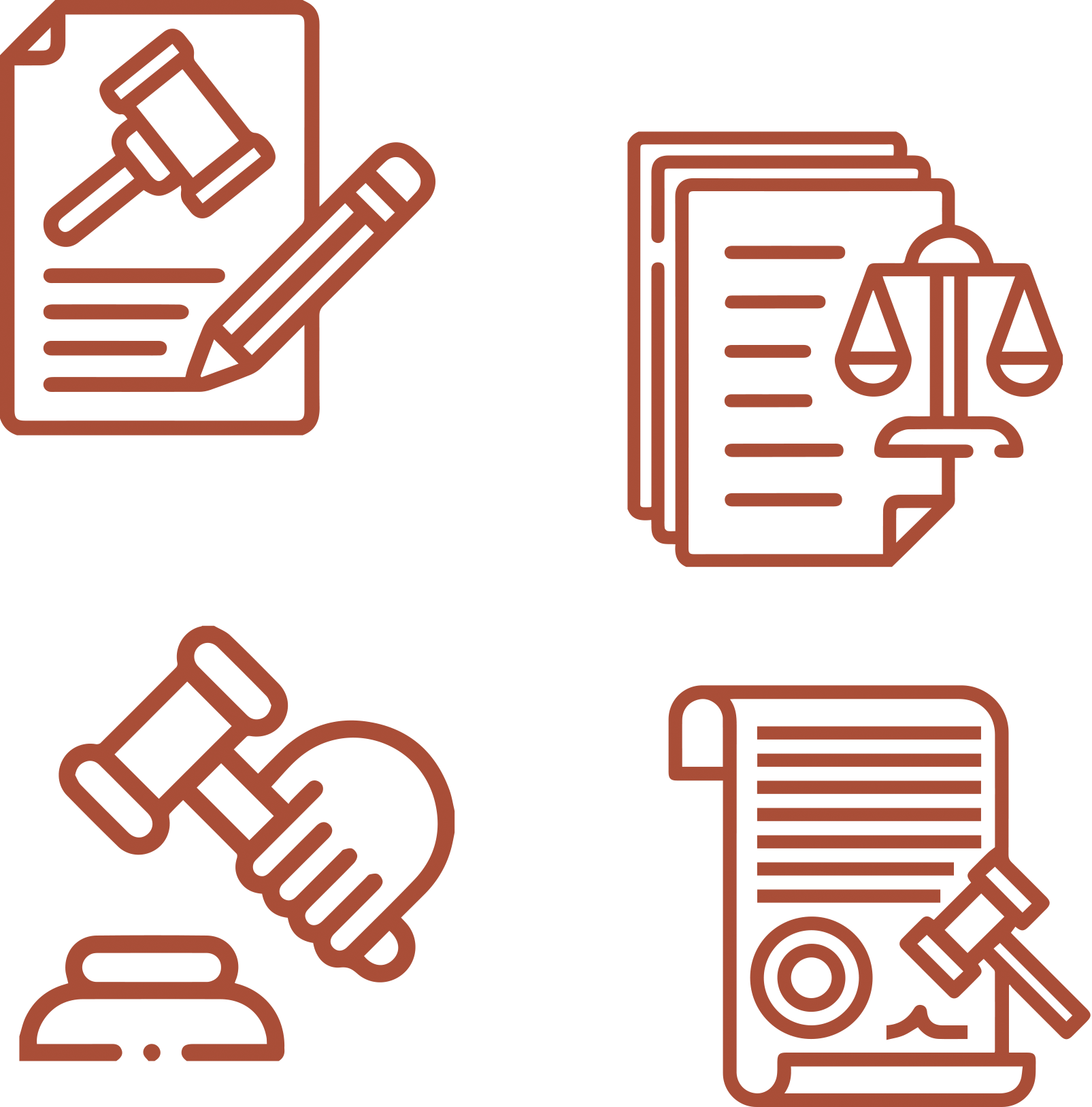 Revisar el Código del Trabajo.
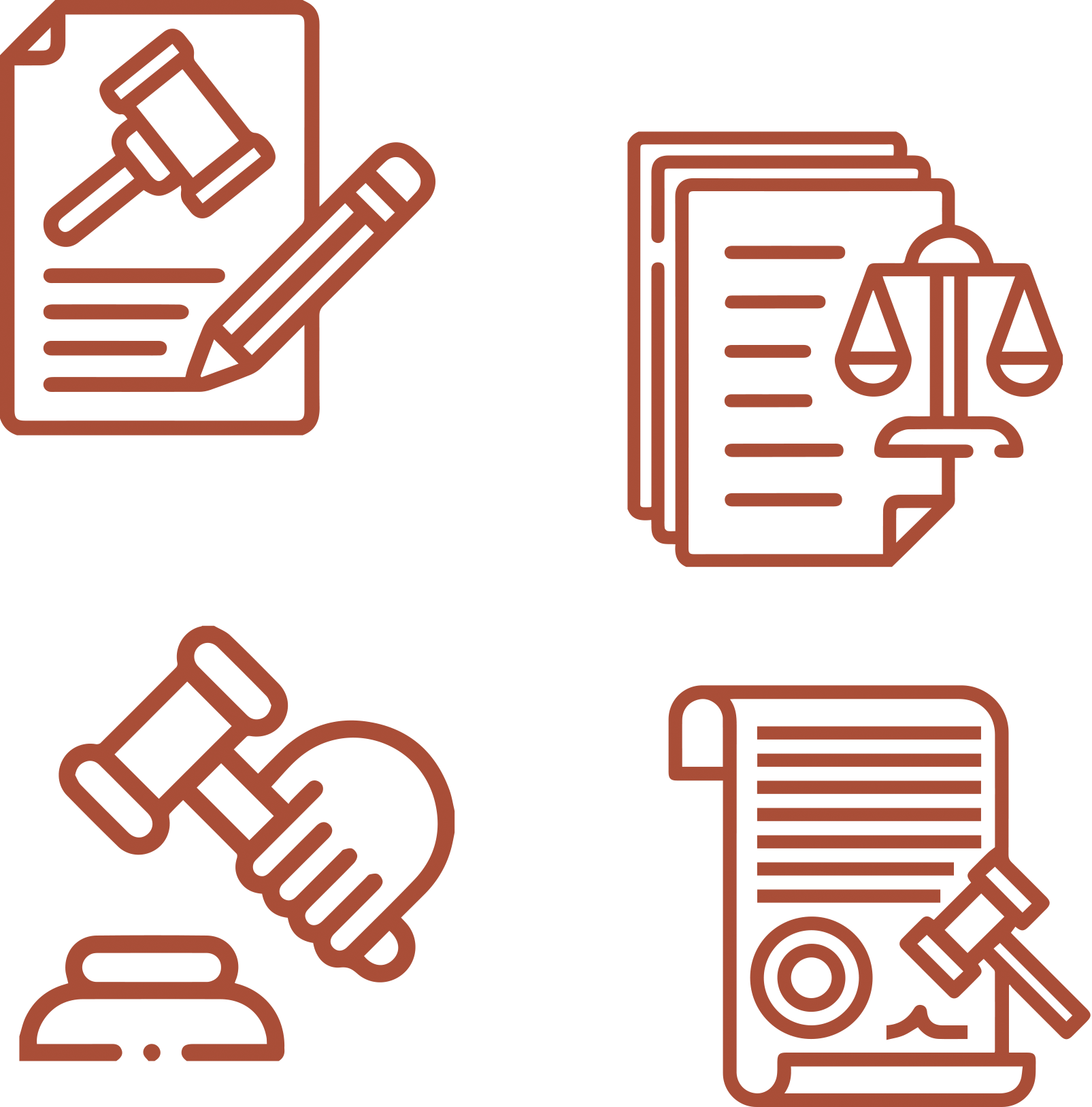 Revisar la Dirección del Trabajo.
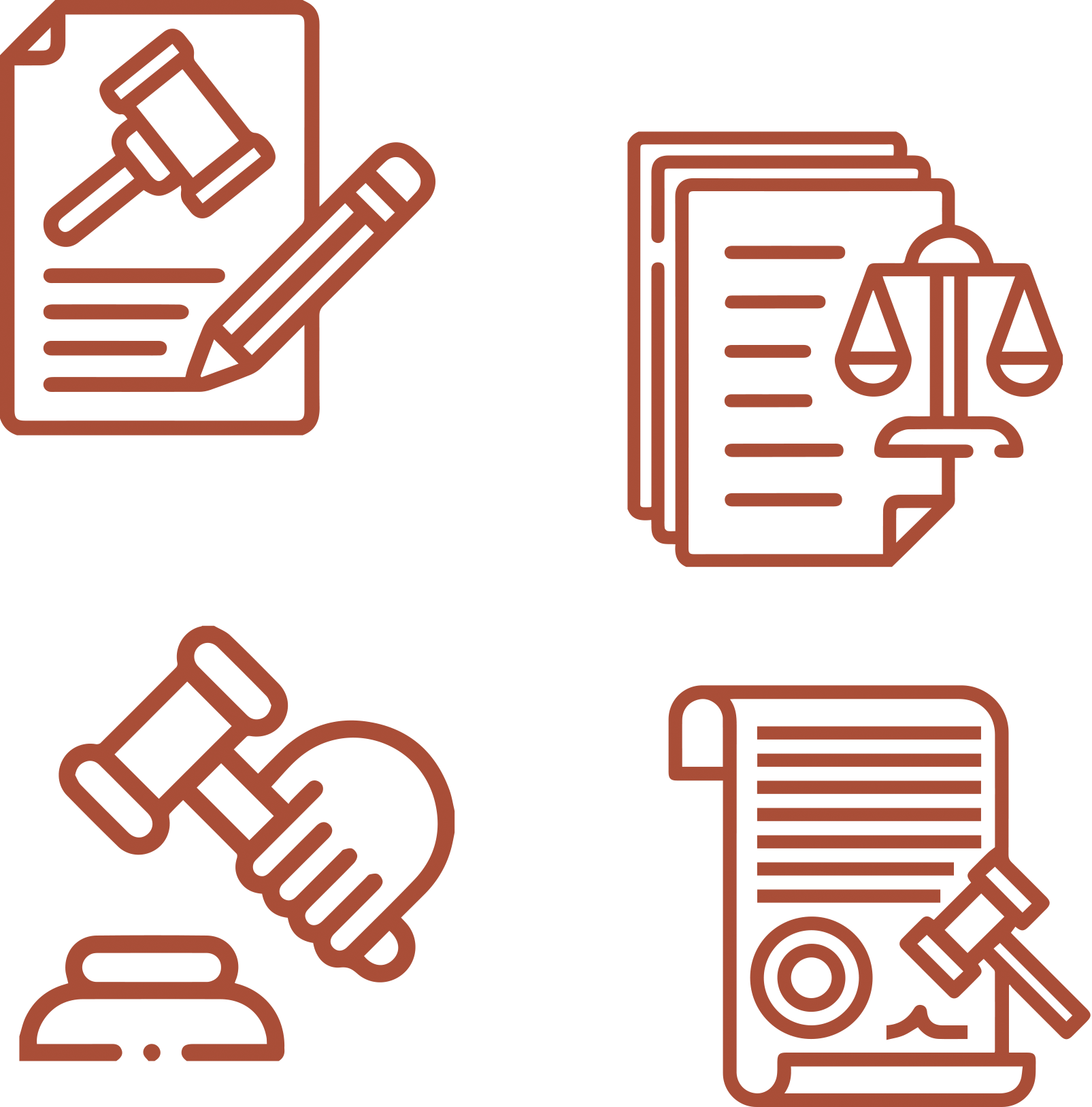 Revisar la DL.3500.
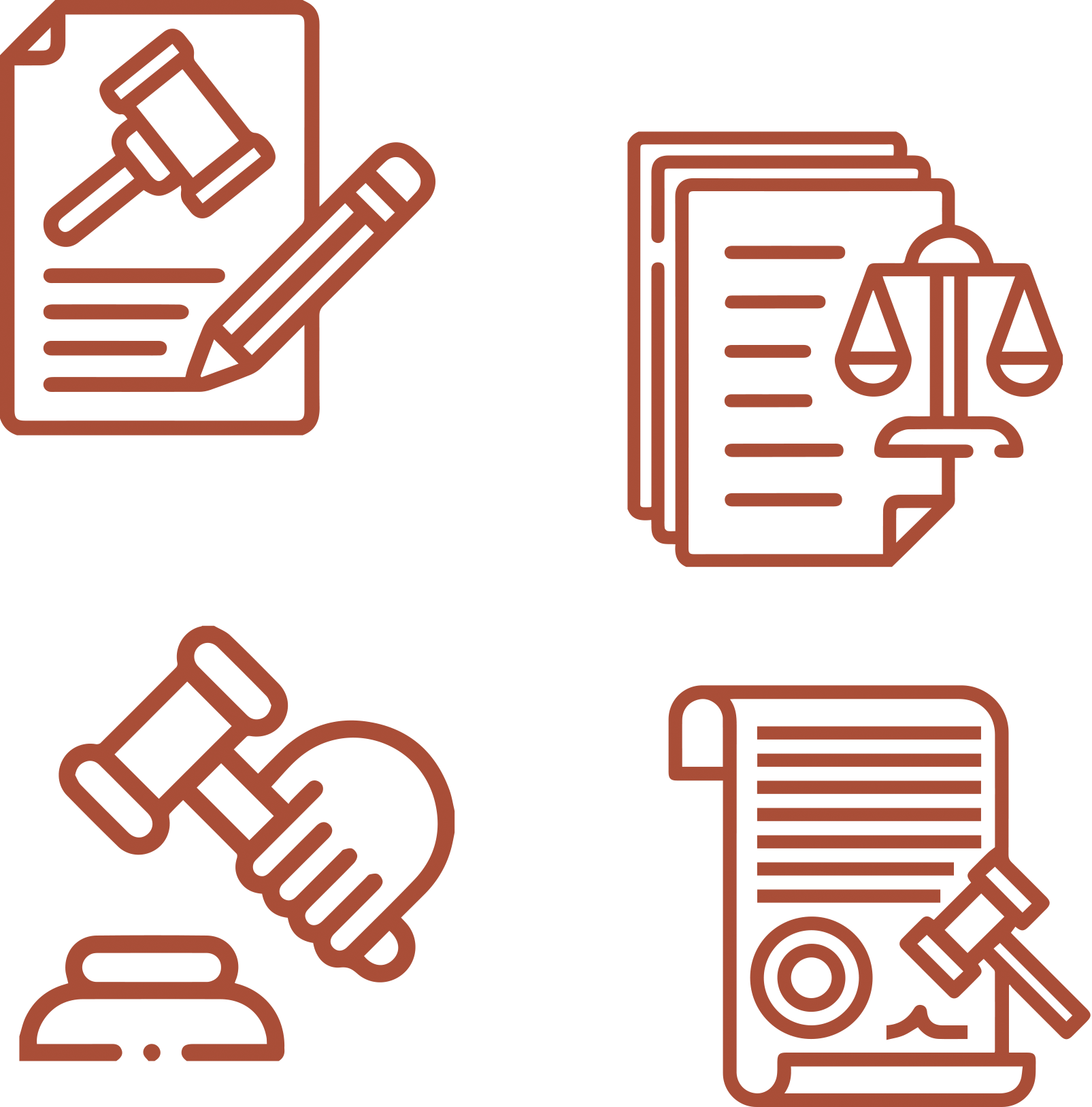 Revisar la Ley Nº 19.631.
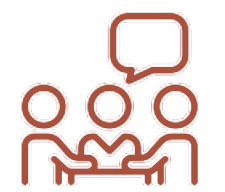 Ser cuidadoso y respetuoso con los integrantes de tu equipo de trabajo.
1
¡PRACTIQUEMOS!
ACTIVIDAD PRÁCTICA
CONCEPTO DE SEGURIDAD EN BODEGA

Para consolidar los temas trabajados, reúnanse en equipos de trabajo, de no más de 4 integrantes, y descarguen el archivo Actividad práctica 1 y sigue sus instrucciones.

¡Éxito!
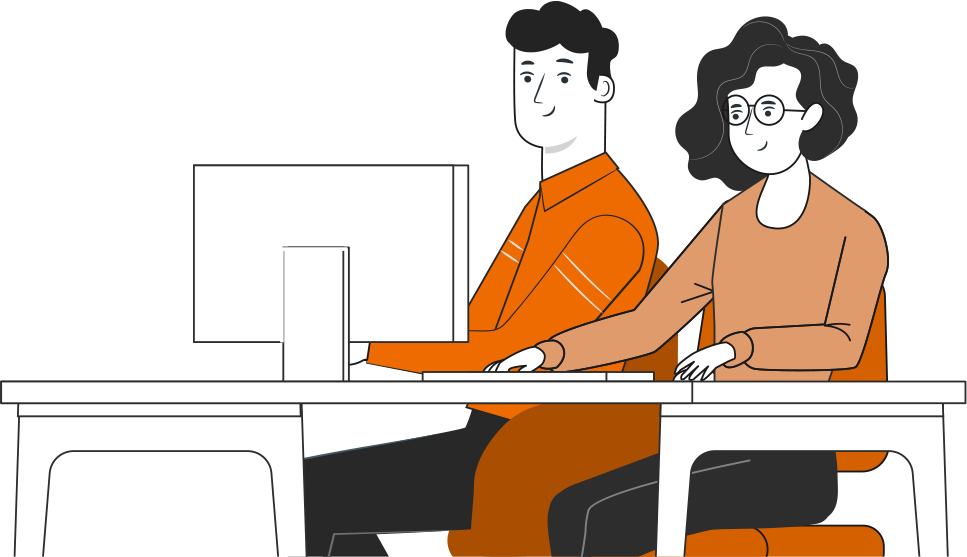 ANTES DE TERMINAR:
TICKET DE SALIDA
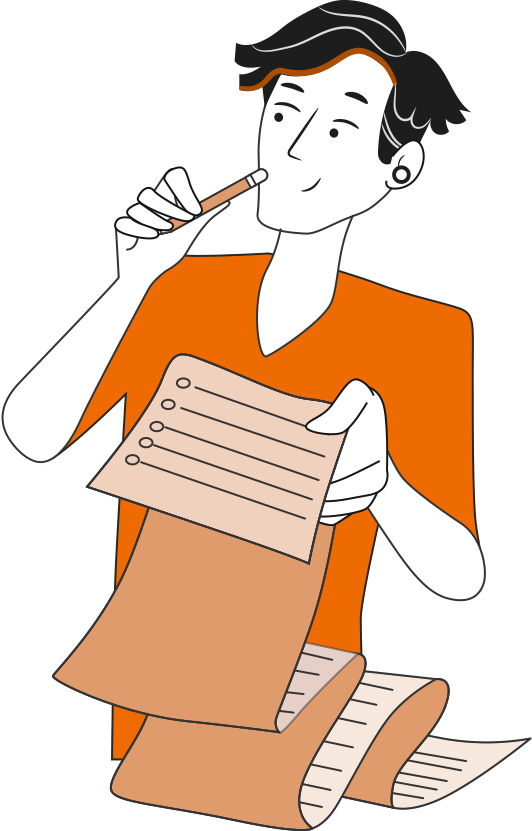 CONCEPTO DE SEGURIDAD EN BODEGA

¡No olvides contestar la Autoevaluación y entregar el Ticket de Salida!

¡Hasta la próxima!
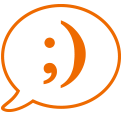